„Šiaurės kryptimi“ kalbų mokykla
A2.2

Trečia pamoka


2024.03.19
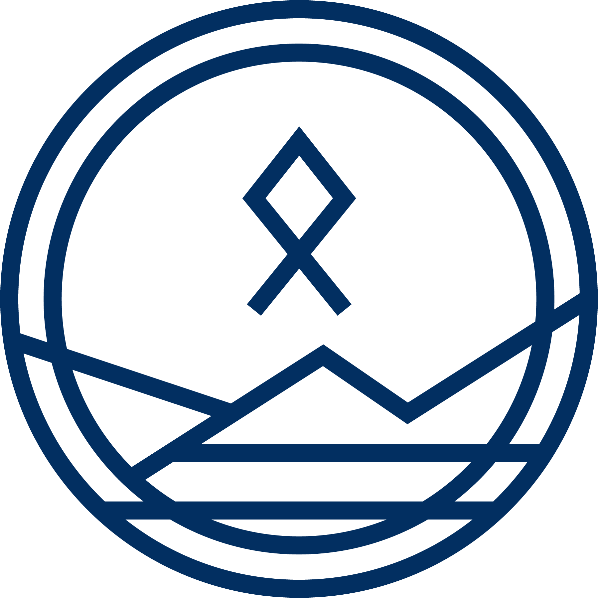 Gramatika
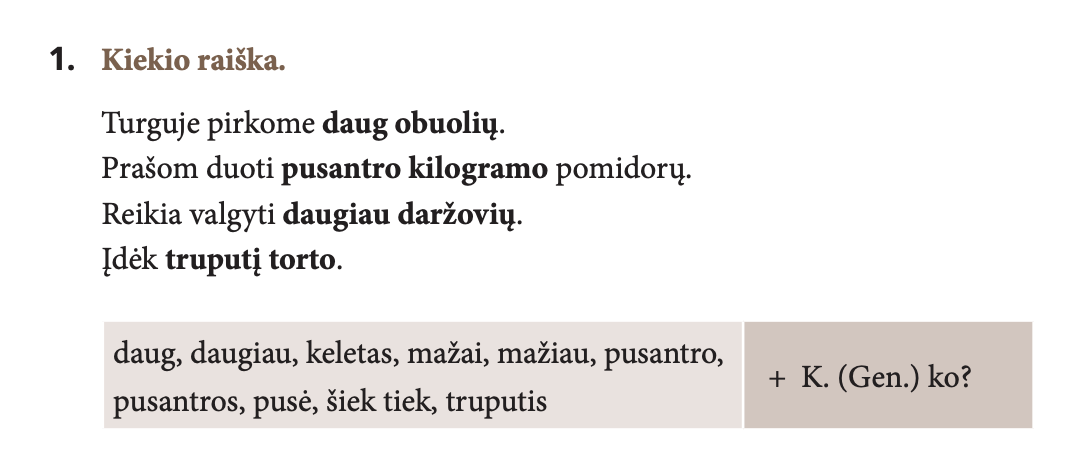 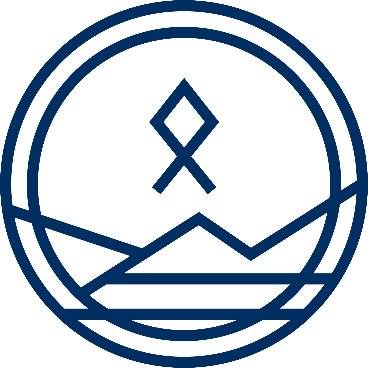 Gramatika
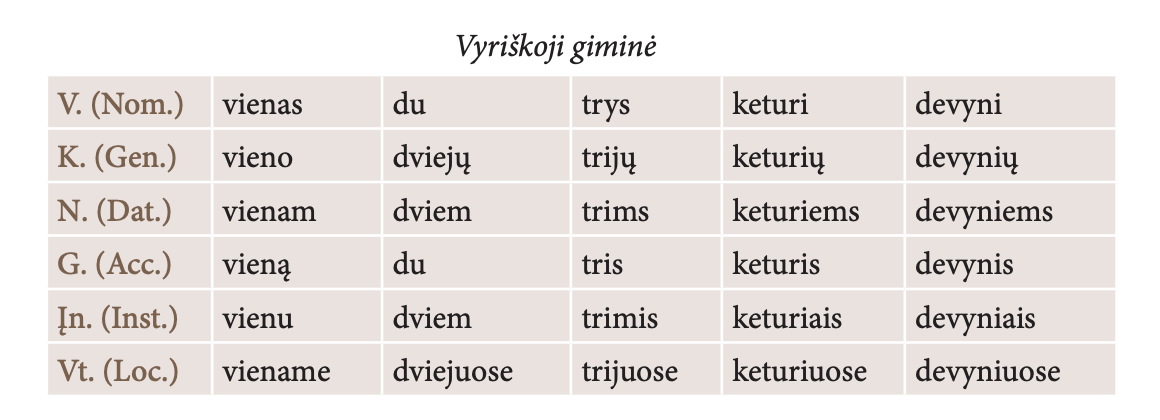 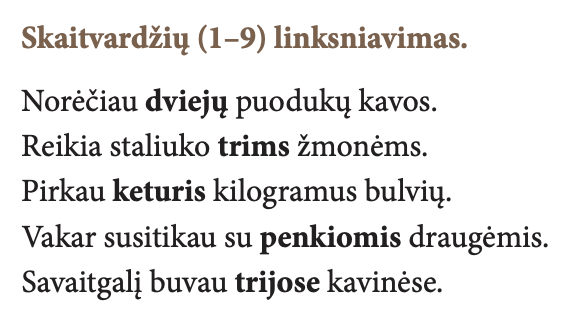 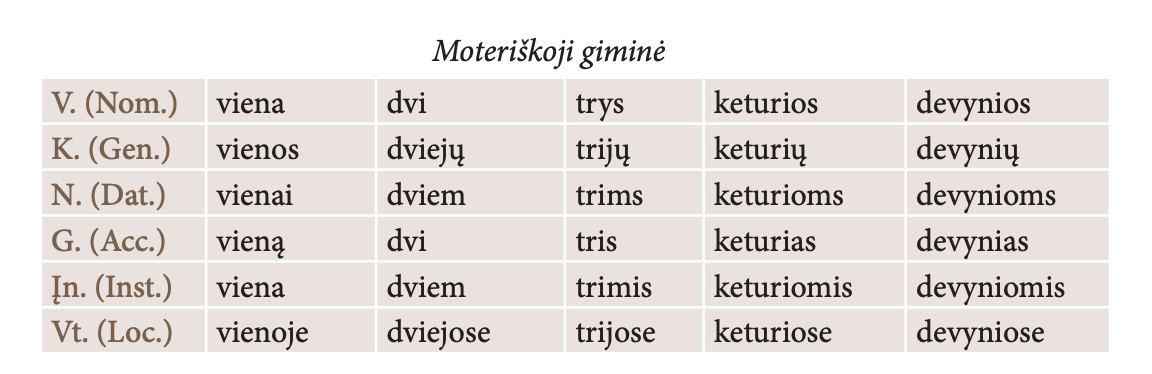 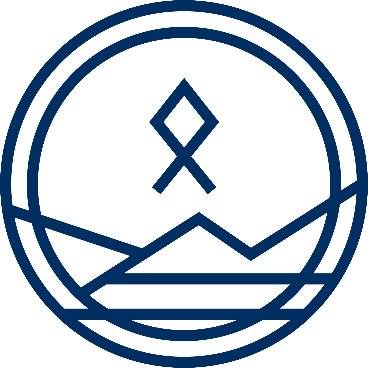 Gramatika
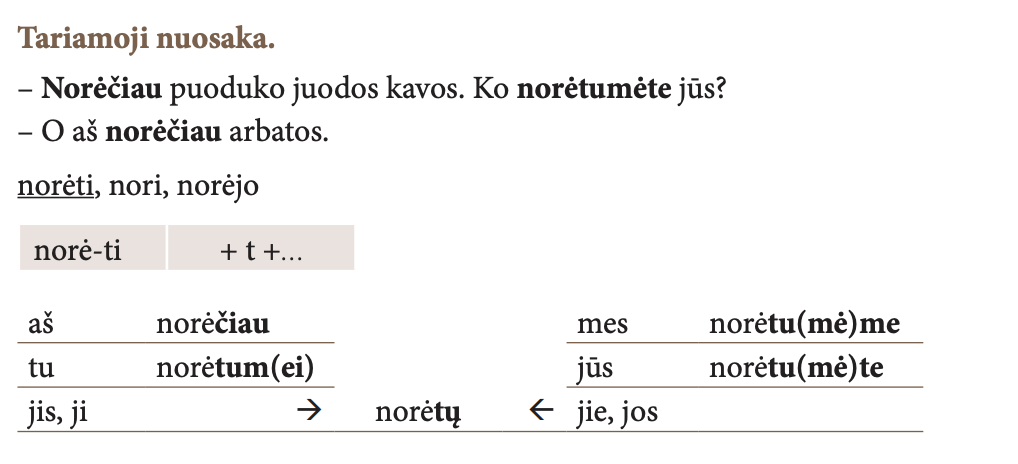 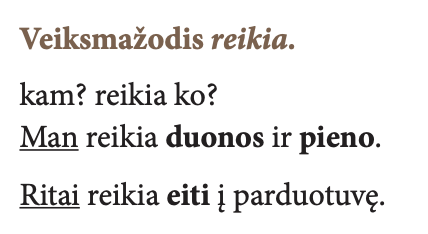 Tariamoji nuosaka (subjunctive mood)
Expressing an action or state which is hypothetical or anticipated rather than actual, including wishes and commands.
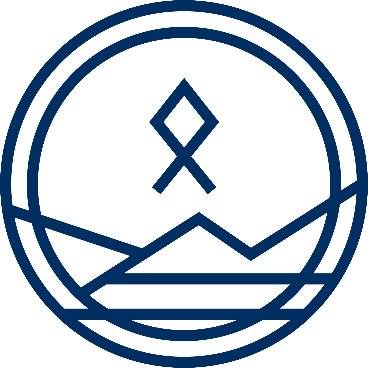 Užduotys
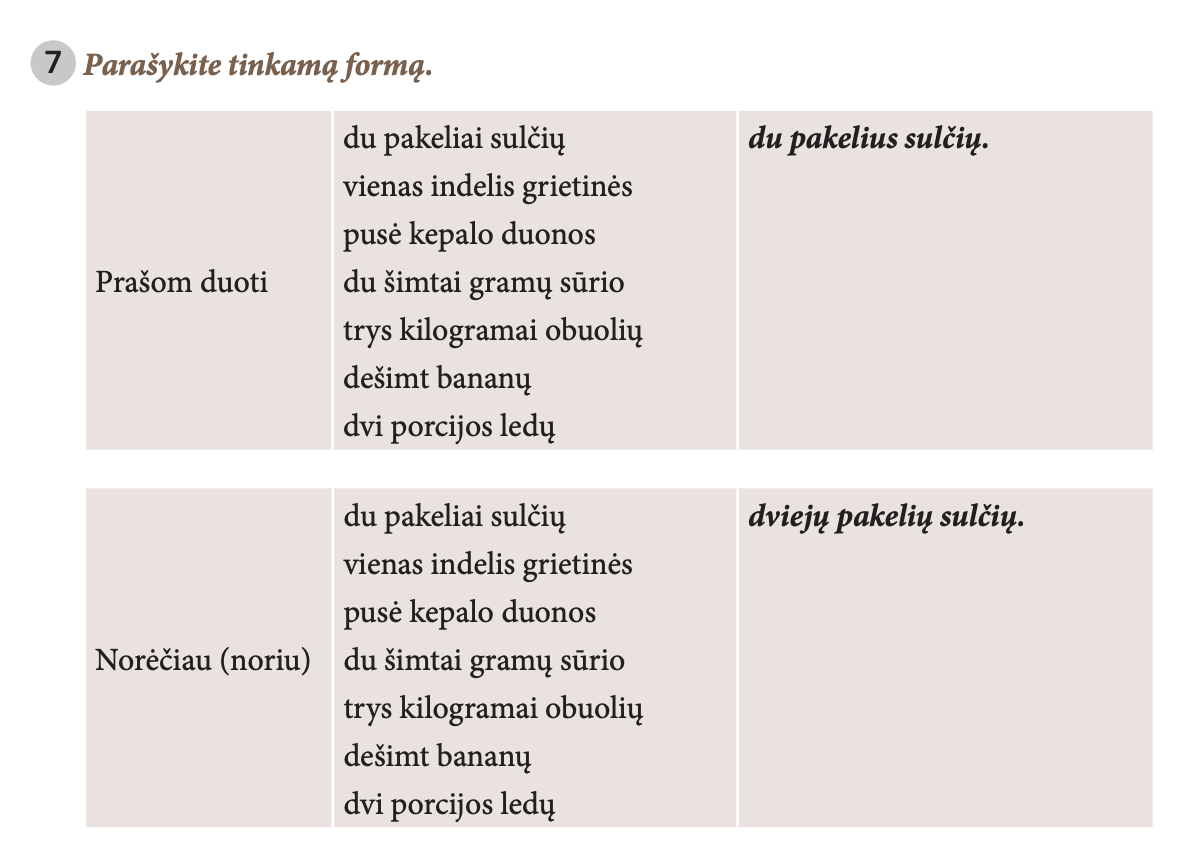 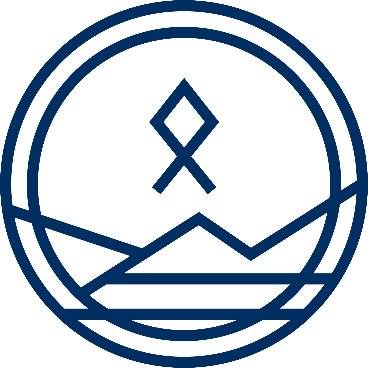 Užduotys
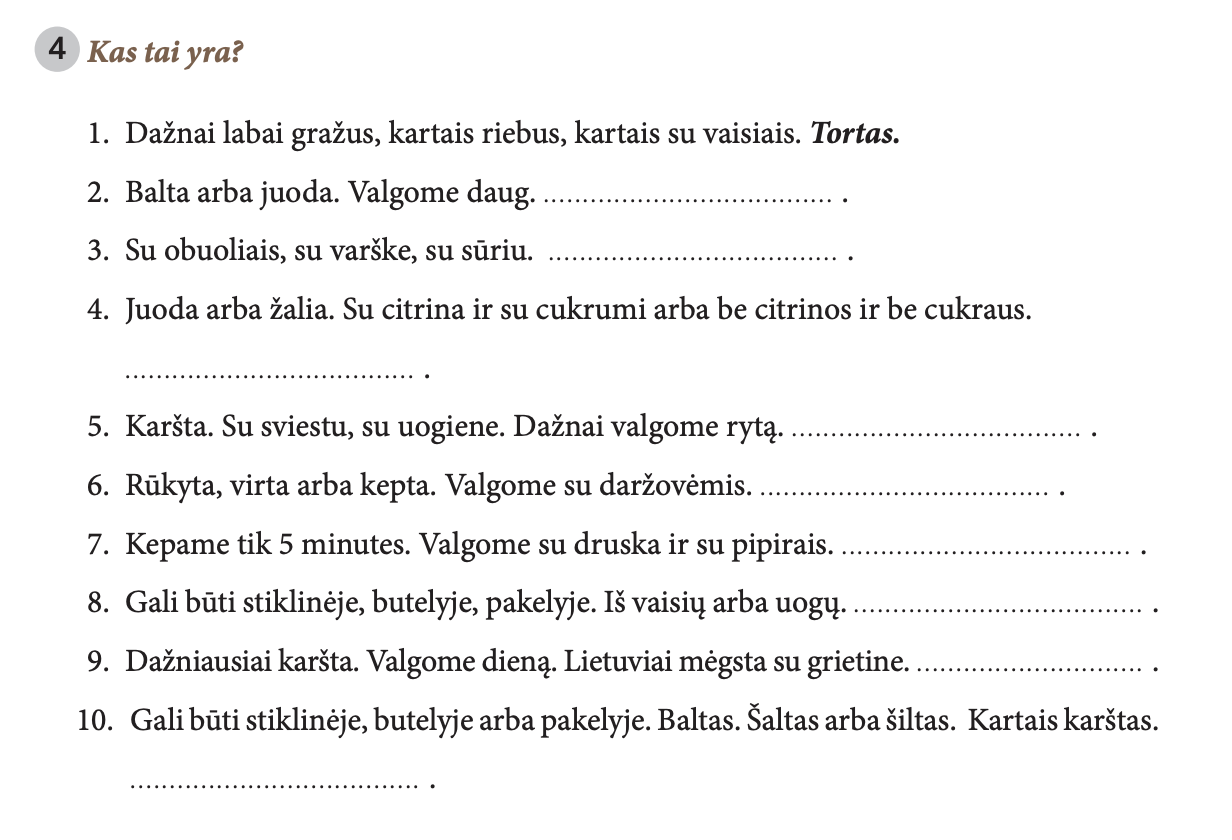 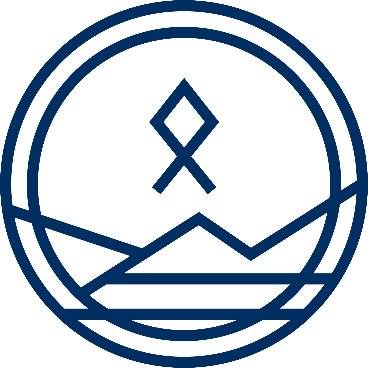 Užduotys
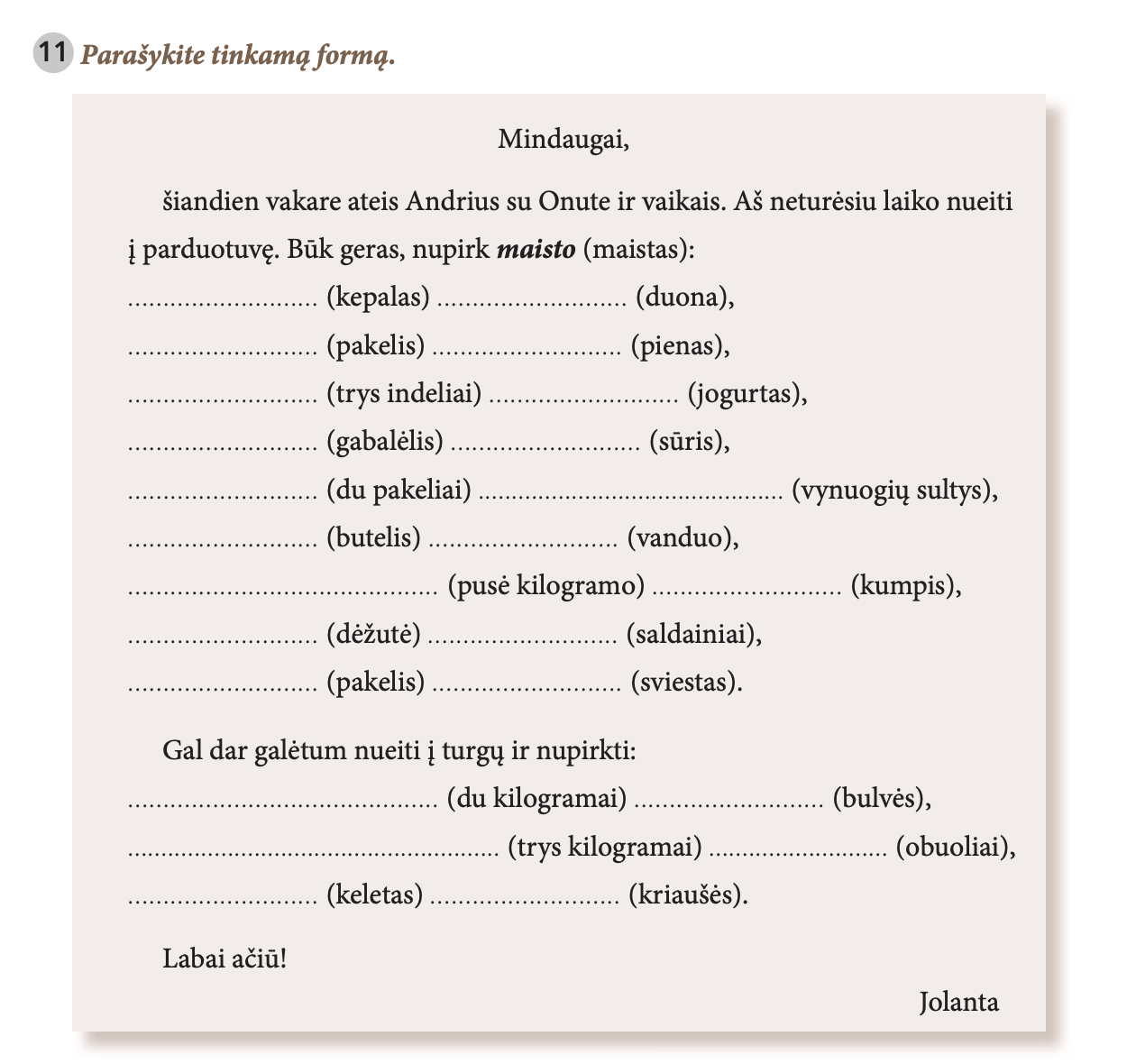 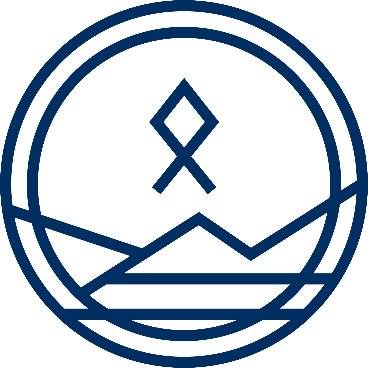 Šiandien negalite nueiti į parduotuvę. Parašykite laiškelį draugui ir paprašykite jį nupirkti maisto produktų.
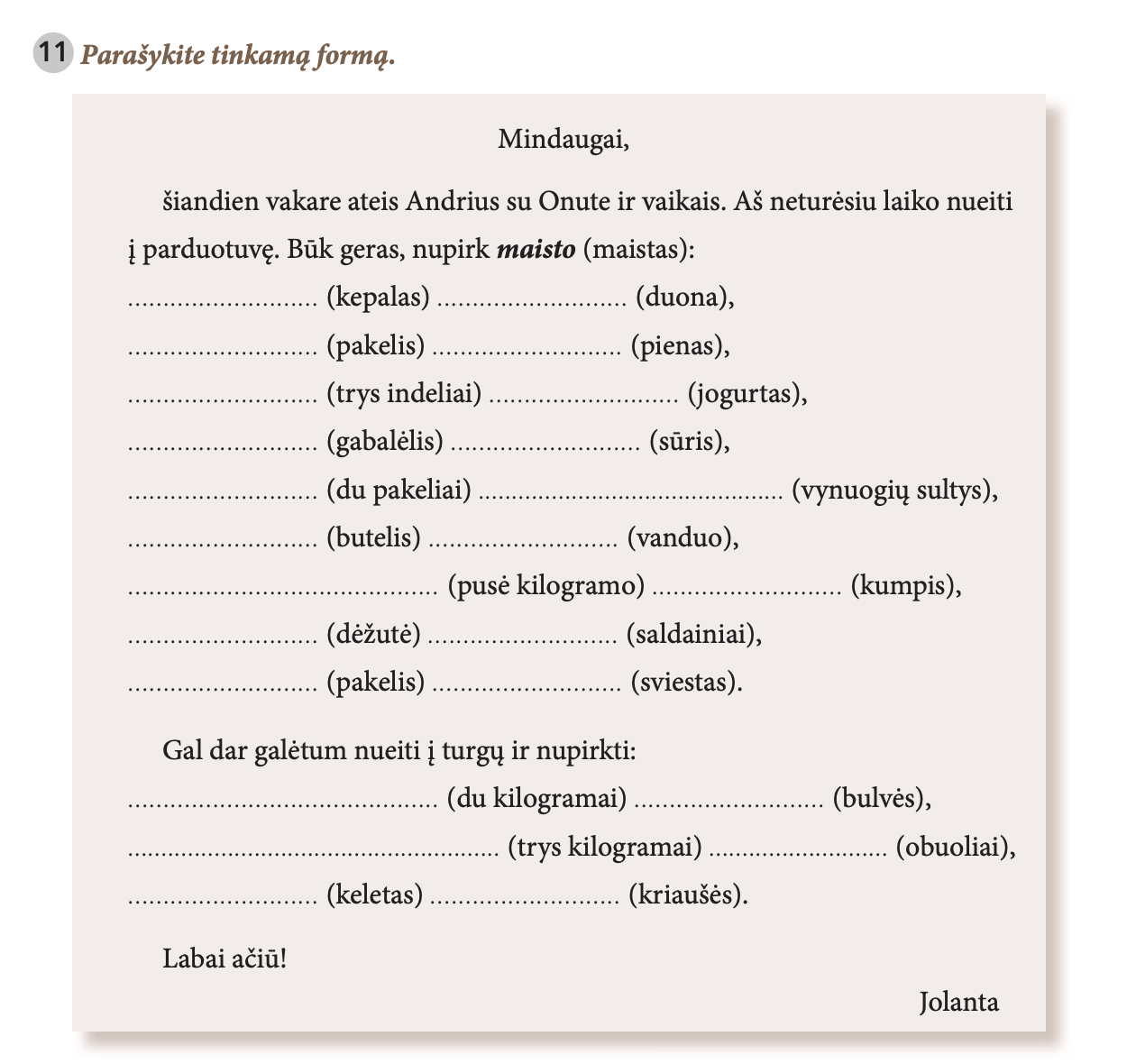 Mindaugai,

šiandien vakare ateis Andrius su Onute ir vaikais. Aš neturėsiu laiko nueiti į parduotuvę. 

Būk geras, nupirk maisto:
kepalą duonos,
pakelį pieno,
tris indelius jogurto,
gabalėlį sūrio,
du pakelius vynuogių sulčių,
butelį vandens,
pusę kilogramo kumpio,
dėžutę saldainių,
pakelį sviesto.

Gal dar galėtum nueiti į turgų ir nupirkti:
du kilogramus bulvių, tris kilogramus obuolių, keletą kriaušių.

Labai ačiū!

Jolanta
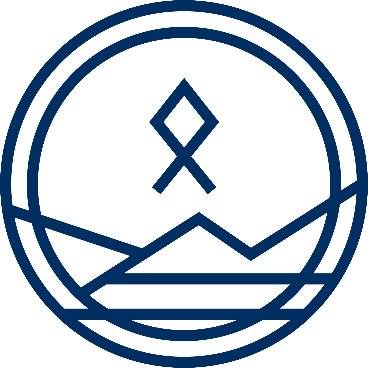